Møder ang. trivselsbarometer og sygefraværsstatistik PÅ fsu + AMO møder
Sidst redigeret februar 2021
Spørgsmål til drøftelse, Trivselsbarometer
2
Spørgsmål til drøftelse, sygefravær
3
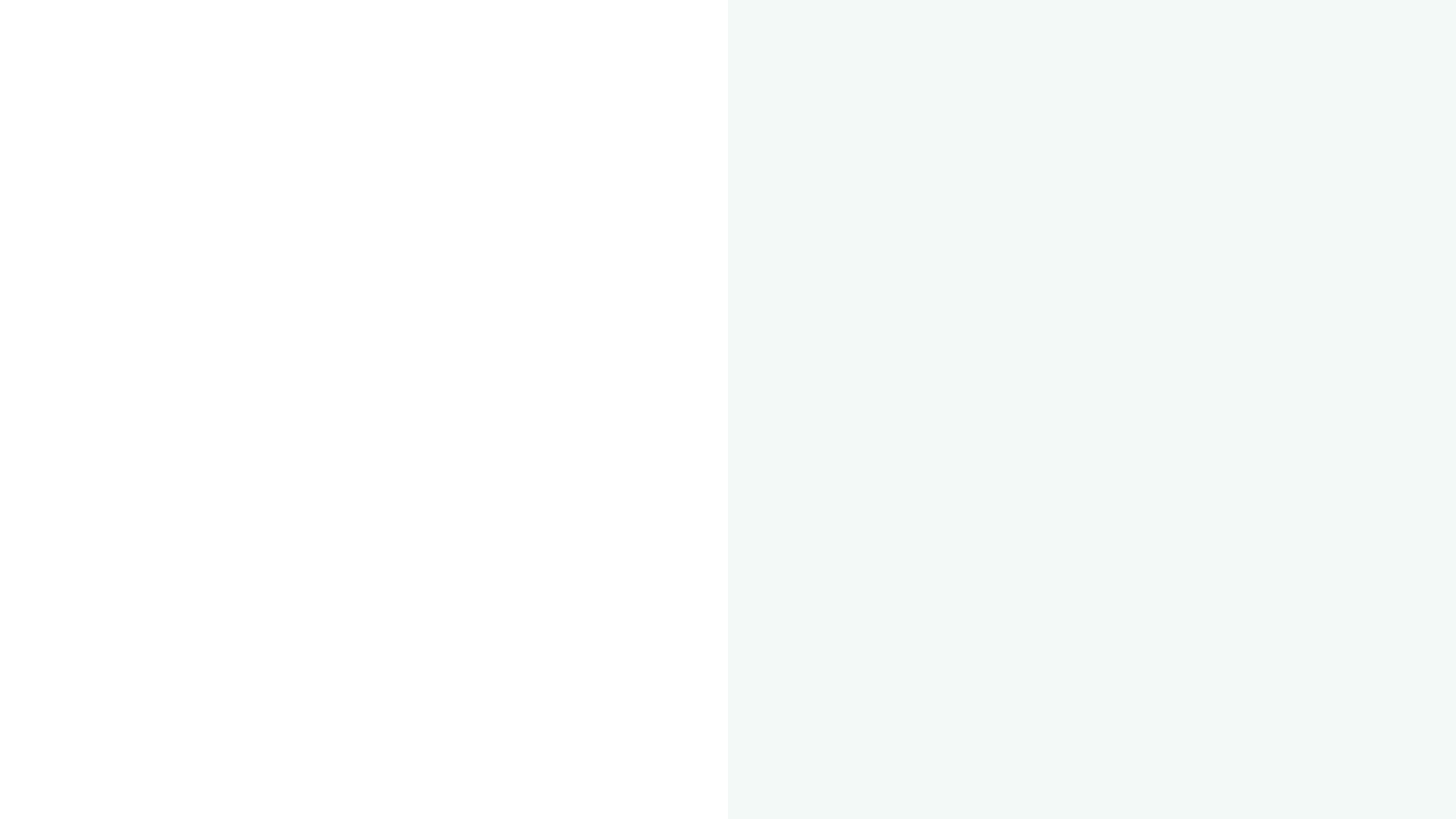 Hvad så nu - handlinger?
4
Sygefravær 
Hvis vi skruer tiden et år frem 
Hvilke kategorier ønsker I at flytte jer mest på: Samlede sygefraværsdage, kort/langt sygefravær, langtidsfriskfrekvens, andet?
Hvilke handlinger kalder det på (på hvilke niveauer)?


Hvem skal ellers involveres?
Hvordan kan Arbejdsmiljøgruppen, FSU/Dekanen/Sekretariatet/andre understøtte dette?
Trivselsbarometer
Hvis vi skruer tiden et år frem 
hvilke spørgsmål ønsker I at se en bedre score for?
Hvilke handlinger kalder det på (på hvilke niveauer?) 





Hvem skal ellers involveres?
Hvordan kan Arbejdsmiljøgruppen, FSU/Dekanen/Sekretariatet/andre understøtte dette?